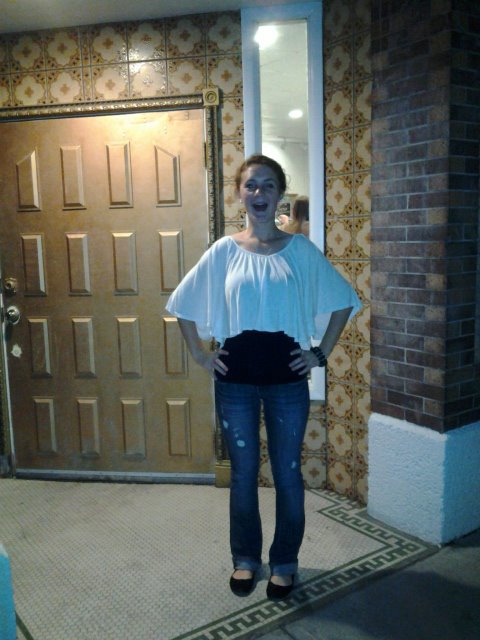 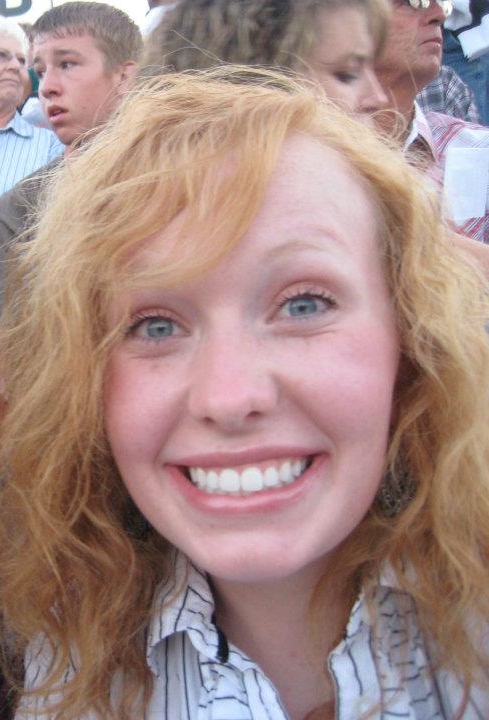 Will China be the Next Superpower?
Wendy Pooley
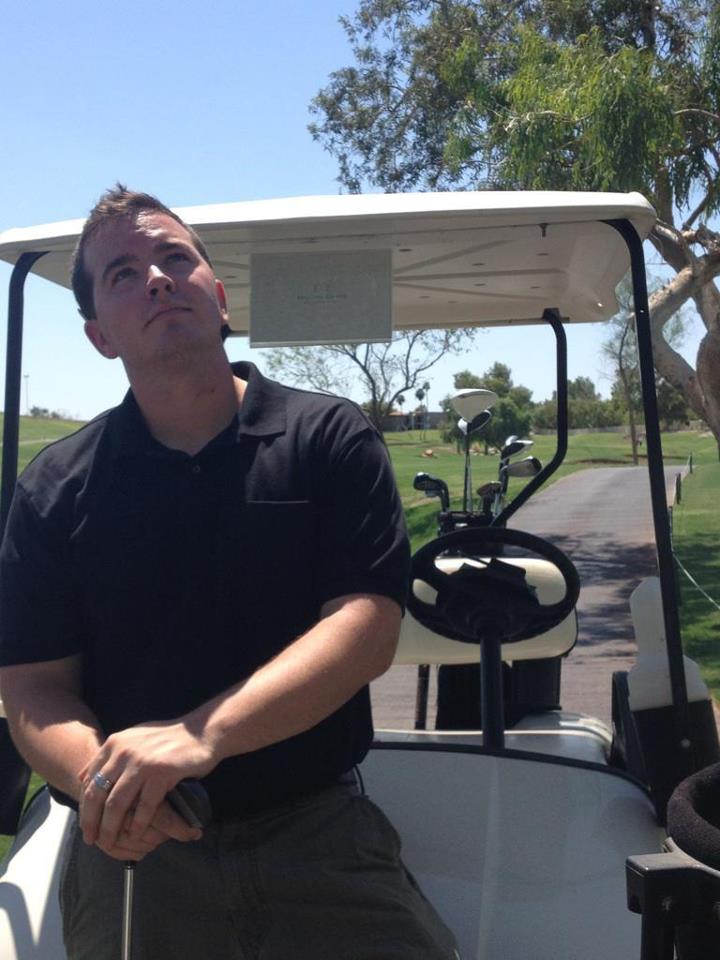 Why should we care?
Abbey Child
Bryson Taggart
Introduction
2nd largest economy 
2nd largest importer of goods
Largest exporter
3 things preventing them
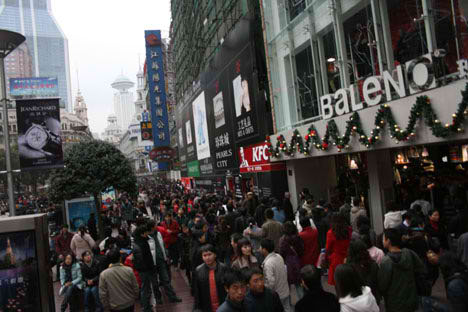 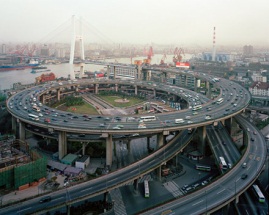 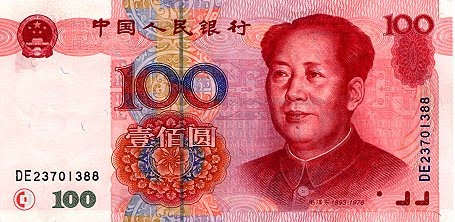 Communism
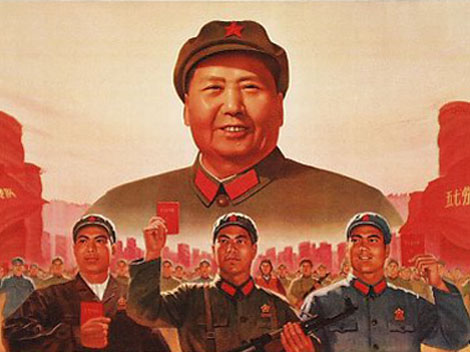 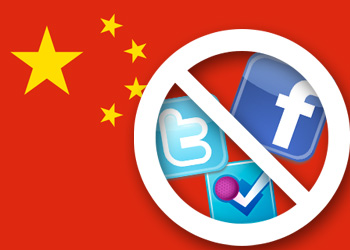 Need freedom
Internet
Religion
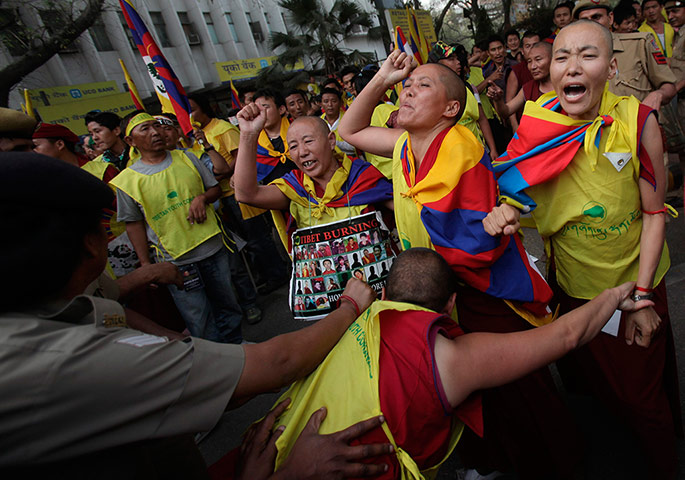 Corruption
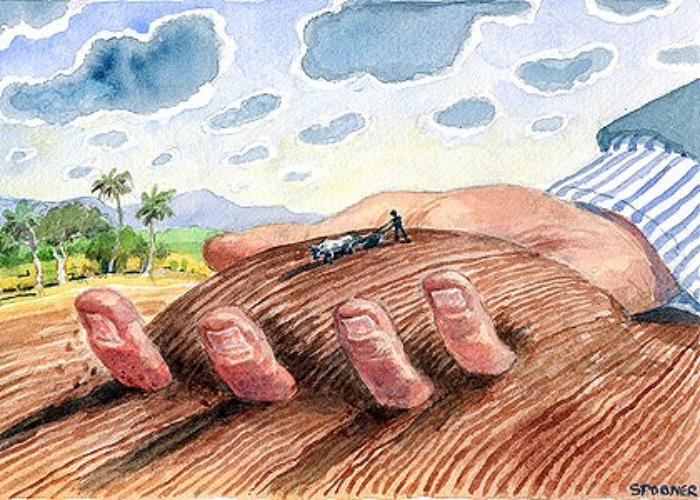 Piracy
Abortion
Land grabs
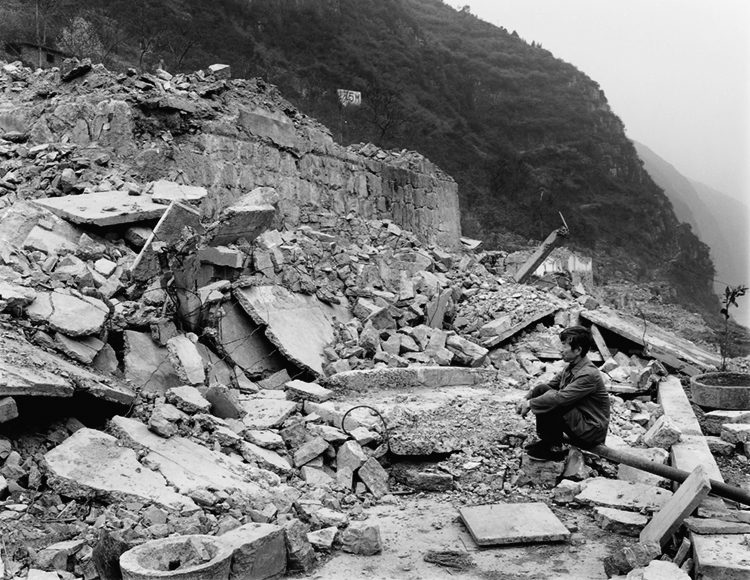 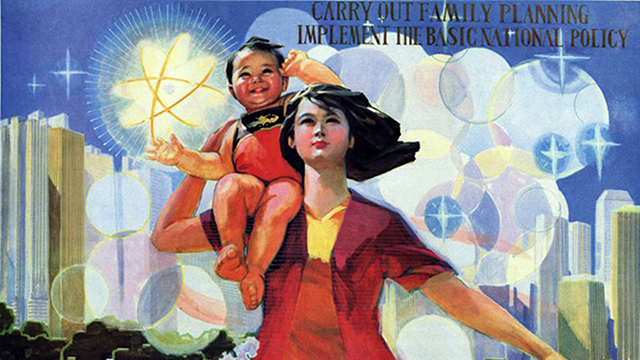 The Needs of the People
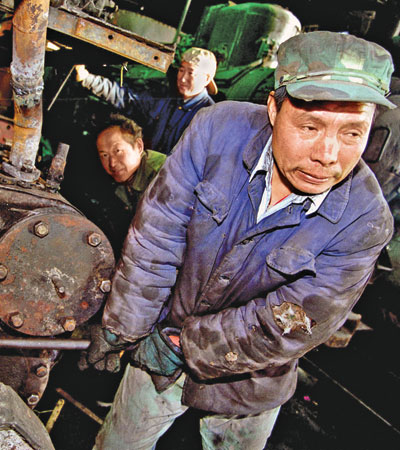 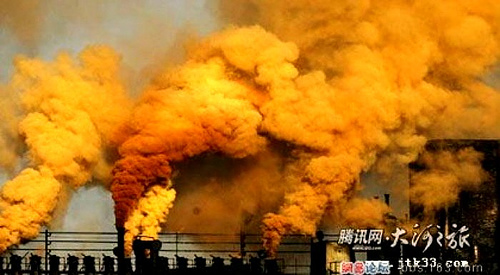 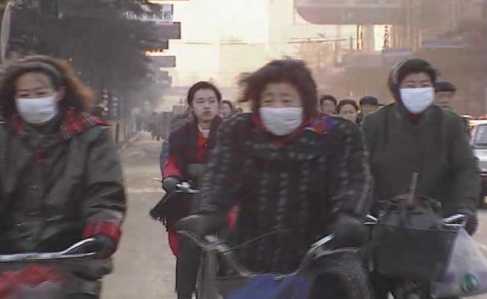 Pollution
Working conditions
Conclusion
Why care? 
Communist country
Competition for jobs
*China has the potential of becoming the next superpower, but there are many issues that prevent them from achieving this.
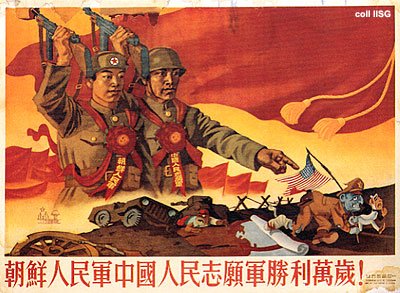 Works Cited
http://en.wikipedia.org/wiki/Economy_of_the_People's_Republic_of_China
 http://www.rationalrevolution.net/war/maoist_china.htm
http://en.wikipedia.org/wiki/Demographics_of_the_People%27s_Republic_of_China
 http://humanrightshouse.org/Articles/17806.html
 http://io9.com/5948528/the-unintended-consequences-of-chinas-one+child-policy
http://blogs.wsj.com/chinarealtime/2012/09/25/working-conditions-the-persistence-of-problems-in-chinas-factories/
http://www.guardian.co.uk/world/gallery/2012/mar/29/tibet-exiles-protest-india
http://blog.miragestudio7.com/the-bund-and-shanghai-architecture/3076/
http://www.pcmag.com/slideshow/story/266213/life-behind-the-great-firewall-of-china
http://shardsofchina.wordpress.com/tag/average-wage/